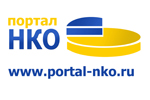 Логика участия НКО в грантовом конкурсе: от миссии до реализации
GRANTS.OPRF.RU 


Зверев Алексей Владимирович, 
директор по развитию компании «Пи Ар Крафт», эксперт ОПРФ
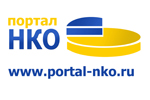 Социальное проектирование
Социальное проектирование (от лат. «projectus» - брошенный вперед) – это процесс создания прототипа, прообраза социальных объектов, социальных качеств, социальных процессов и отношений. Некоторые исследователи называют социальное проектирование социальным конструированием.
Объект социального проектирования
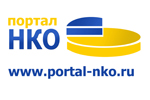 Люди, системы и социальные процессы, которые подвергаются воздействию в ходе проектной деятельности:
- человек;
- элементы социальной структуры общества (трудовые коллективы, социальные группы и т.д.);
общественные отношения (нравственные, семейно-бытовые, межличностные и т.д.).

ВОЗДЕЙСТВИЕ означает ИЗМЕНЕНИЯ
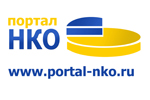 Субъект социального проектирования
Человек, организация, коллектив, социальный институт и пр., который занимается организованным, целенаправленным преобразованием социальной действительности. 
Тот, кто занимается ИЗМЕНЕНИЯМИ
Основа любого социального проекта
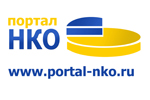 материалы социологических исследований;
 статистические данные, результаты опросов, интервью;
 мониторинг и анализ СМИ;
 обзор высказываний представителей власти;
 мониторинг деятельности иных организаций и учреждений;
 другое.
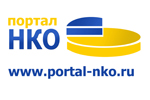 Методики социального проектирования
Матрица идей
Вживание в роль 
Аналогия 
Мозговой штурм 
Синектика
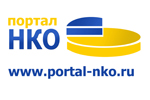 Схема социального проектирования
Изучение проблематика;
Оценка социальной значимости проблемы (социальный заказ);
Создание паспорта проблемы;
Цели проекта;
Задачи проекта;
Изыскательский прогноз;
Нормативный прогноз;
Верификация и корректировка;
Моделирование;
Конструкт;
Проект.
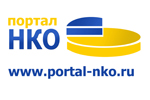 Мозговой штурм
Метод группового коллективного нахождения новых креативных идей
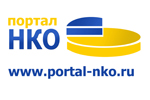 Правила брейнсторминга
Во время обсуждения нет судей. Никаких оценочных суждений и критики.
 Раскованность суждений одобряется и поддерживается. Чем нелепей, неожиданней и скандальней идея, тем лучше.
 Следите за количеством, а не за качеством. В конце обсуждения имейте длинный лист предложений. Количество перейдет в качество.
 Объединяйте, улучшайте идеи в ходе обсуждения, отбирайте позитивное продолжение разговора.
 Каждая идея должна быть записана. Если вы выбирает, что записать, а что нет, значит не выполняете первое правило.
 Во время обсуждения все равны. Нет начальников и подчиненных, лидеров, авторитетов.
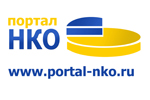 Суть заявки
Заявка – это объяснение того, каким образом расходы некоммерческой организации связаны с конечным результатом ее деятельности в ходе реализации проекта. 

Чем лучше заявка это объясняет, тем выше шансы на успех!
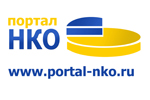 Временные затраты на проект
Поиск концепции 5% (3 недели)
Разработка проекта 25% (3 месяца)
Реализация проекта 60% (1 год)
Подведение итогов 10% (6 недель)

5 месяцев работы вне проекта!!!
[Speaker Notes: Программа – Заявка представляет программу, которая создана НКО. Цель программы – решение реально существующей важной проблемы. Если отсутствует четко определенная проблема, то невозможно предлагать программу по ее решению.
План – В заявке представлен подробный план действий по осуществлению проекта, который разработан НКО и которому она должна четко следовать, если только грантодатель и грантополучатель не имеют на этот счет особой договоренности.
Просьба – Необходимо помнить, что заявка представляет собой просьбу. НКО запрашивает финансирование, техническую помощь, оборудование, книги, либо еще что-нибудь. Заявка – это хорошо продуманная просьба, а не мольба и не ультиматум.
Орудие убеждения – Заявка – это инструмент, который используется для того, чтобы убедить грантодателя в идеях НКО, понять ее точку зрения, согласиться с предлагаемой программой мероприятий, и, в конечном итоге, профинансировать некоммерческий проект.
Обязательство – В заявке НКО обещает решить проблему или отдельный ее аспект, а также берет на себя обязательство оставаться в рамках предложенного проекта, которое при получении финансирования становится юридическим.]
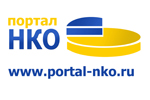 Компетенции грантрайтера
Высшее образование
Проектное мышление
Понимание проблемы
Грамотный русский язык
Знание английского языка
Умение находить информацию
Компьютерная грамотность
Знание офисных программ и оргтехники
Машинопись
Аккуратность
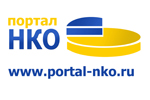 Оформление(перфекционизм)
Как должен выглядеть? Где узнать?
Скрепление
Жирный шрифт
Графики
Заголовки 
Списки перечисления
Конверт
Поля
Предложения
Шрифт
Номера страниц
Бумага и формат
Абзацы
Печать
Пробелы
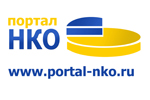 Функции заявки
Программа действий
План
Просьба
Орудие убеждения
Обязательство
[Speaker Notes: Программа – Заявка представляет программу, которая создана НКО. Цель программы – решение реально существующей важной проблемы. Если отсутствует четко определенная проблема, то невозможно предлагать программу по ее решению.
План – В заявке представлен подробный план действий по осуществлению проекта, который разработан НКО и которому она должна четко следовать, если только грантодатель и грантополучатель не имеют на этот счет особой договоренности.
Просьба – Необходимо помнить, что заявка представляет собой просьбу. НКО запрашивает финансирование, техническую помощь, оборудование, книги, либо еще что-нибудь. Заявка – это хорошо продуманная просьба, а не мольба и не ультиматум.
Орудие убеждения – Заявка – это инструмент, который используется для того, чтобы убедить грантодателя в идеях НКО, понять ее точку зрения, согласиться с предлагаемой программой мероприятий, и, в конечном итоге, профинансировать некоммерческий проект.
Обязательство – В заявке НКО обещает решить проблему или отдельный ее аспект, а также берет на себя обязательство оставаться в рамках предложенного проекта, которое при получении финансирования становится юридическим.]
Структура заявки на участие в конкурсе социально значимых
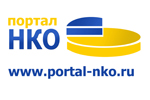 Титульный лист
Информация об НКО
Информация о деятельности НКО
Описание проекта
Детализированный бюджет
[Speaker Notes: Программа – Заявка представляет программу, которая создана НКО. Цель программы – решение реально существующей важной проблемы. Если отсутствует четко определенная проблема, то невозможно предлагать программу по ее решению.
План – В заявке представлен подробный план действий по осуществлению проекта, который разработан НКО и которому она должна четко следовать, если только грантодатель и грантополучатель не имеют на этот счет особой договоренности.
Просьба – Необходимо помнить, что заявка представляет собой просьбу. НКО запрашивает финансирование, техническую помощь, оборудование, книги, либо еще что-нибудь. Заявка – это хорошо продуманная просьба, а не мольба и не ультиматум.
Орудие убеждения – Заявка – это инструмент, который используется для того, чтобы убедить грантодателя в идеях НКО, понять ее точку зрения, согласиться с предлагаемой программой мероприятий, и, в конечном итоге, профинансировать некоммерческий проект.
Обязательство – В заявке НКО обещает решить проблему или отдельный ее аспект, а также берет на себя обязательство оставаться в рамках предложенного проекта, которое при получении финансирования становится юридическим.]
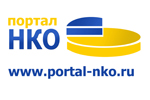 Описание проекта
[Speaker Notes: Программа – Заявка представляет программу, которая создана НКО. Цель программы – решение реально существующей важной проблемы. Если отсутствует четко определенная проблема, то невозможно предлагать программу по ее решению.
План – В заявке представлен подробный план действий по осуществлению проекта, который разработан НКО и которому она должна четко следовать, если только грантодатель и грантополучатель не имеют на этот счет особой договоренности.
Просьба – Необходимо помнить, что заявка представляет собой просьбу. НКО запрашивает финансирование, техническую помощь, оборудование, книги, либо еще что-нибудь. Заявка – это хорошо продуманная просьба, а не мольба и не ультиматум.
Орудие убеждения – Заявка – это инструмент, который используется для того, чтобы убедить грантодателя в идеях НКО, понять ее точку зрения, согласиться с предлагаемой программой мероприятий, и, в конечном итоге, профинансировать некоммерческий проект.
Обязательство – В заявке НКО обещает решить проблему или отдельный ее аспект, а также берет на себя обязательство оставаться в рамках предложенного проекта, которое при получении финансирования становится юридическим.]
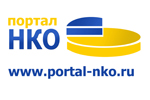 Аннотация (краткое содержание)проекта(до 1/3 страницы)
Философия – читается первым, но пишется последним.
Одна из важнейшая частей заявки
Предлагается 5 предложений???
[Speaker Notes: Программа – Заявка представляет программу, которая создана НКО. Цель программы – решение реально существующей важной проблемы. Если отсутствует четко определенная проблема, то невозможно предлагать программу по ее решению.
План – В заявке представлен подробный план действий по осуществлению проекта, который разработан НКО и которому она должна четко следовать, если только грантодатель и грантополучатель не имеют на этот счет особой договоренности.
Просьба – Необходимо помнить, что заявка представляет собой просьбу. НКО запрашивает финансирование, техническую помощь, оборудование, книги, либо еще что-нибудь. Заявка – это хорошо продуманная просьба, а не мольба и не ультиматум.
Орудие убеждения – Заявка – это инструмент, который используется для того, чтобы убедить грантодателя в идеях НКО, понять ее точку зрения, согласиться с предлагаемой программой мероприятий, и, в конечном итоге, профинансировать некоммерческий проект.
Обязательство – В заявке НКО обещает решить проблему или отдельный ее аспект, а также берет на себя обязательство оставаться в рамках предложенного проекта, которое при получении финансирования становится юридическим.]
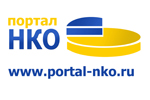 Содержание и критерии оценки аннотации
Краткое и ясное изложение
Интересное и содержательное наполнение
Информация о заявителе (цели организации и т.д.)
Краткое описание проблемы (зачем нужен данный проект)
Краткое изложение целей и задач проекта (что получится в  результате)
Методы и ресурсы (как будет выполняться данный проект, сроки)
Краткая смета (общий бюджет, имеющееся финансирование, запрашиваемая сумма)
Период времени, на который нужно финансирование
[Speaker Notes: Программа – Заявка представляет программу, которая создана НКО. Цель программы – решение реально существующей важной проблемы. Если отсутствует четко определенная проблема, то невозможно предлагать программу по ее решению.
План – В заявке представлен подробный план действий по осуществлению проекта, который разработан НКО и которому она должна четко следовать, если только грантодатель и грантополучатель не имеют на этот счет особой договоренности.
Просьба – Необходимо помнить, что заявка представляет собой просьбу. НКО запрашивает финансирование, техническую помощь, оборудование, книги, либо еще что-нибудь. Заявка – это хорошо продуманная просьба, а не мольба и не ультиматум.
Орудие убеждения – Заявка – это инструмент, который используется для того, чтобы убедить грантодателя в идеях НКО, понять ее точку зрения, согласиться с предлагаемой программой мероприятий, и, в конечном итоге, профинансировать некоммерческий проект.
Обязательство – В заявке НКО обещает решить проблему или отдельный ее аспект, а также берет на себя обязательство оставаться в рамках предложенного проекта, которое при получении финансирования становится юридическим.]
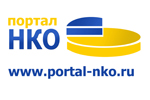 Описание проблемы, обоснование социальной значимости проекта(до 1 страницы)
Без четкого описания проблемы нельзя построить план проекта в виде цепочки 
Цепочка проекта: ЗАДАЧИ КОНКУРСА – ЗАДАЧИ НКО – ОПИСАНИЕ ПРОБЛЕМЫ – ЦЕЛИ ПРОЕКТА – ЗАДАЧИ ПРОЕКТА – МЕТОДИКА РЕАЛИЗАЦИИ – РЕЗУЛЬТАТЫ
[Speaker Notes: Программа – Заявка представляет программу, которая создана НКО. Цель программы – решение реально существующей важной проблемы. Если отсутствует четко определенная проблема, то невозможно предлагать программу по ее решению.
План – В заявке представлен подробный план действий по осуществлению проекта, который разработан НКО и которому она должна четко следовать, если только грантодатель и грантополучатель не имеют на этот счет особой договоренности.
Просьба – Необходимо помнить, что заявка представляет собой просьбу. НКО запрашивает финансирование, техническую помощь, оборудование, книги, либо еще что-нибудь. Заявка – это хорошо продуманная просьба, а не мольба и не ультиматум.
Орудие убеждения – Заявка – это инструмент, который используется для того, чтобы убедить грантодателя в идеях НКО, понять ее точку зрения, согласиться с предлагаемой программой мероприятий, и, в конечном итоге, профинансировать некоммерческий проект.
Обязательство – В заявке НКО обещает решить проблему или отдельный ее аспект, а также берет на себя обязательство оставаться в рамках предложенного проекта, которое при получении финансирования становится юридическим.]
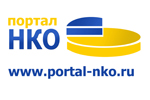 Как показать социальную значимость проекта?
Описание той части общества, на которую рассчитан проект (бездомные, пенсионеры, дети-инвалиды, ветераны ВОВ и т.д.)
Статистические данные о масштабах проблемы
Результаты исследований, оценки специалистов, экспертов
Цитаты из документов, писем, высказываний представителей власти и т.д.
Методики, использованные для определения проблемы (соц. исследования, опросы и т.д.)
Последствия существования проблемы
Кто еще занимается этой проблемой и в каких объемах
[Speaker Notes: Программа – Заявка представляет программу, которая создана НКО. Цель программы – решение реально существующей важной проблемы. Если отсутствует четко определенная проблема, то невозможно предлагать программу по ее решению.
План – В заявке представлен подробный план действий по осуществлению проекта, который разработан НКО и которому она должна четко следовать, если только грантодатель и грантополучатель не имеют на этот счет особой договоренности.
Просьба – Необходимо помнить, что заявка представляет собой просьбу. НКО запрашивает финансирование, техническую помощь, оборудование, книги, либо еще что-нибудь. Заявка – это хорошо продуманная просьба, а не мольба и не ультиматум.
Орудие убеждения – Заявка – это инструмент, который используется для того, чтобы убедить грантодателя в идеях НКО, понять ее точку зрения, согласиться с предлагаемой программой мероприятий, и, в конечном итоге, профинансировать некоммерческий проект.
Обязательство – В заявке НКО обещает решить проблему или отдельный ее аспект, а также берет на себя обязательство оставаться в рамках предложенного проекта, которое при получении финансирования становится юридическим.]
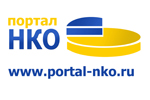 Описание проблемы отвечает на вопросы
Какие процессы в обществе заставили создать этот проект? Что побудило?
 Кто определили проблемы и каким образом?
 Насколько решение востребовано обществом? 
                              ВОТ ЭТО И ЕСТЬ СОЦИАЛЬНАЯ ЗНАЧИМОСТЬ!!!

ВАЖНО! Формулируемые потребности не должны быть внутренними потребностями организации. То есть отсутствие денег не должно быть главным препятствием для деятельности НКО по решению описанной проблемы. «Дайте денег, тогда и решим проблему!» Грант для НКО не способ заработать денег, это способ решить проблему или снизить ее остроту.

В 2014 году на грантовые средства наша организация займется очисткой побережий водоемов Климковского района. НЕ ПРАВИЛЬНО! 

В 2014 году побережья водоемов Климковского района будут очищены от туристического мусора, в том числе с использованием ресурсов, полученных на реализацию проекта. Местные жители получат возможность отдыха на этой территории.
ПРАВИЛНО, понятен БЛАГОПОЛУЧЕТАЛЬ.
[Speaker Notes: Программа – Заявка представляет программу, которая создана НКО. Цель программы – решение реально существующей важной проблемы. Если отсутствует четко определенная проблема, то невозможно предлагать программу по ее решению.
План – В заявке представлен подробный план действий по осуществлению проекта, который разработан НКО и которому она должна четко следовать, если только грантодатель и грантополучатель не имеют на этот счет особой договоренности.
Просьба – Необходимо помнить, что заявка представляет собой просьбу. НКО запрашивает финансирование, техническую помощь, оборудование, книги, либо еще что-нибудь. Заявка – это хорошо продуманная просьба, а не мольба и не ультиматум.
Орудие убеждения – Заявка – это инструмент, который используется для того, чтобы убедить грантодателя в идеях НКО, понять ее точку зрения, согласиться с предлагаемой программой мероприятий, и, в конечном итоге, профинансировать некоммерческий проект.
Обязательство – В заявке НКО обещает решить проблему или отдельный ее аспект, а также берет на себя обязательство оставаться в рамках предложенного проекта, которое при получении финансирования становится юридическим.]
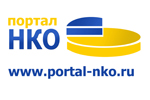 При написании раздела «Проблема»:
Логически связать задачи НКО и проблемы, которые она собирается решать
Определить перечень проблем
Убедить фонд в выполнимости задач (можно решить в поставленный срок с указанными ресурсами)
Подтвердить проблему документально
Быть реалистом. ЗА ВСЕ ХОРОШЕЕ ПРОТИВ ВСЕГО ПЛОХОГО. БЕЗ ГЛОБАЛИЗМА!
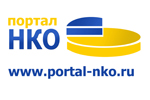 Критерии оценки  «Описания проблемы»
Понятно, почему есть необходимость в проекте
Понятны побудившие обстоятельства
Решение проблемы важно и значимо для общества
Проблема связана с целями и задачами НКО
Разумный масштаб работ
Наличие проблемы подтверждено документально
Проблема сформулирована с точки зрения тех, чьим нужда служит заявитель, а не самого заявителя
Нет голословных утверждений
Минимум «заумствований», интересно читать, краткость
Логически подводит к целям и задачам
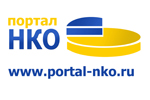 Цели и задачи(0.5 -1 стр.)
Цель – проблема, решаемая в рамках проекта. Цель с трудом поддается измерению в цифрах, показывает тип проблемы, при этом реалистична и достижима («Содействие повышению конкурентности выпускников детских домов на рынке труда Красноярского края»)

Задачи – конкретные и поддающиеся измерению результаты проекта, максимально конкретные показатели работы по проекту («Формирование у выпускников навыков поиска и нахождения информации», «Повышение информированности выпускников о своих индивидуальных профессиональных возможностях» (профессиональное ориентирование)», «Повышение финансовой устойчивости участников проекта» (трудоустройство), «Повышение уровня психологической устойчивости и сопротивляемости трудным жизненным ситуациям» (психологическая помощь)
Формула SMART для калибровки задач
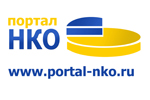 Конкретна (specific)

Измерима (measurable)

Достижима (attainable)

Обоснована (relevant)

Ограничена по времени (time framed)
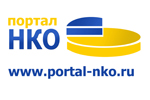 Критерии оценки раздела «Цели и задачи»
Сформулированы предполагаемые итоги проекта, они поддаются оценке (цель – итог, задачи – конкретные результаты работы)
Ясно, какие произойдут изменения в ситуации
Цели и задачи логически вытекают из поставленной проблемы
По каждой проблеме имеется как минимум одна четкая задача
Цели достижимы, задачи решаемы, а результаты поддаются измерению
Понятно, кто благополучатель NB
Есть срок достижения целей
Язык и стиль ясны и четки
Постановку задачи не путают с методами решения
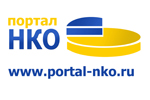 Ошибки при формулировке задач(Н. Хананшвили)
Задача как событие (мероприятие)
Задача как работа, деятельность (выполнение функции)
Ненаправленность на достижение цели
Дублированность содержания задач, излишняя детализация поставленной задачи
Несоответствие масштабу других задач
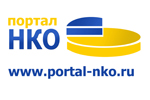 Организация ставит проблемой метод
«Закупка автобусов для доставки пожилых людей к жизненно важным объектам (собес, поликлиника и пр.)»

Это проблема? Нет, метод. А проблема «децентрализация организаций жизненно важных объектов для пожилых»
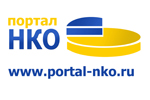 Как путают?
Создание консультационного центра для выпускников 
детских домов

Метод решения, цель, задача?
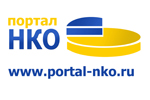 Цепочка цель – задача - метод
Цель – Содействие повышению уровня занятости выпускников детских домов на рынке труда Красноярского края.

 Задача – Формирование у выпускников навыков поиска и нахождения информации; Повышение информированности выпускников о своих индивидуальных профессиональных возможностях; Повышение финансовой устойчивости участников проекта; Повышение уровня психологической устойчивости и сопротивляемости трудным жизненным ситуациям.
 
 Методы (мероприятия) – 1. Создание консультационного центра для выпускников детских домов на базе АНО «Умные дети»; 2. Проведение серии консультаций по профессиональному ориентированию и психологическому тестированию на базе созданного центра для участников проекта; 3. Психологическая помощь и сопровождение трудоустроенных участников проекта в ходе реализации проекта.
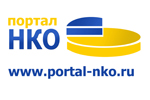 Описание позитивных изменений,  которые произойдут в результате реализации проекта
Проектные ожидания от решения описанной проблемы. Важно в количественно описать результаты своей работы. Вытекает из предыдущего описания проекта: проблема, цели, задачи, методы.

Ключевые  слова при написании: ПОВЫШЕНИЕ, ПОНИЖЕНИЕ, УВЕЛИЧЕНИЕ, УМЕНЬШЕНИЕ, РАСШИРЕНИЕ, СУЖЕНИЕ, СОКРАЩЕНИЕ, НОРМАЛИЗАЦИЯ и т.п. Любые конструкции, помогающие подчеркнуть вектор вашей работы.
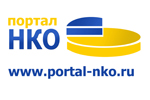 Календарный план мероприятий
Ясно, кто, как, когда в какой последовательности и с какими ресурсами действовать
Есть перечень мероприятий, которые будут проведены
Есть краткое описание мероприятий
Логичен выбор именно этих методов
Понятна и убедительна последовательность мероприятий
Ясен состав разработчиков (если такие требуются)
Описан состав, права, обязанности и ответственность исполнителей (если требуется)
Ясен адресат блага. Принцип подбора этих людей, групп, объектов описан.
Есть логическая цепочка: цель – задачи – метод.
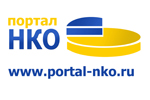 Критерии оценки в конкурсе
- соответствие проекта целям и условиям Конкурса;
- актуальность и социальная значимость проекта;
- детальная проработанность проекта, в т.ч. соответствие мероприятий проекта его целям и задачам, оптимальность механизмов его реализации;
- конкретность, значимость и достижимость результатов проекта;
- реалистичность и обоснованность представленной сметы проекта, (в т.ч. обоснованность затрат с точки зрения объема деятельности и предполагаемых результатов проекта; соответствие статей расходов предполагаемой проектной деятельности);
- наличие позитивного опыта реализации проектов у заявителя, в т.ч. по заявленному в проекте направлению;
- наличие собственного вклада заявителя или привлечения дополнительных источников финансирования;
- территориальный охват проекта;
- наличие инновационного компонента;
наличие деятельности по обеспечению устойчивости и развитию результатов проекта;
возможность позитивных изменений по результатам реализации проекта
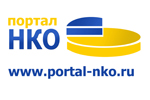 Со-финансирование
Если есть - преимущество
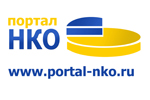 Источники финансирования продолжения проекта после окончания средств грант (если планируется)
Если есть - преимущество
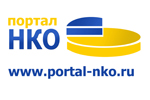 Детальный бюджет
См. рекомендации «Института проблем гражданского общества»
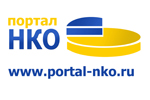 Конкурс СО НКО на получение субсидий
Заявки принимаются с 30 апреля 2013 г. по 31 мая 2013 г.
Заявки на участие в конкурсе представляются в Министерство экономического развития Российской Федерации (Москва, ул. 1-я Тверская-Ямская, д. 1, 3) непосредственно с 9 часов 00 минут до 18 часов 00 минут (время московское) с понедельника по четверг и 9 часов 00 минут до 16 часов 45 минут (время московское) в пятницу или направляются почтовым отправлением по адресу: 125993, ГСП-3, Москва, А-47, ул. 1-я Тверская-Ямская, д. 1, 3, Минэкономразвития России, Департамент инновационного развития.
Контактные телефоны: (495) 6508159, 6508912, 6945293, 6508826.
Контактный адрес электронной почты: nko2012@economy.gov.ru
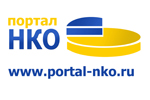 Субсидии выделяются на проведение комплекса мероприятий
оказание информационной, консультационной и методической поддержки деятельности социально ориентированных некоммерческих организаций;
выявление, обобщение и распространение лучшей практики реализации проектов социально ориентированных некоммерческих организаций;
содействие привлечению социально ориентированными некоммерческими организациями труда добровольцев
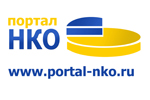 Приоритетные направления
профилактика социального сиротства, поддержка материнства и детства
повышение качества жизни людей пожилого возраста
социальная адаптация инвалидов и их семей
развитие дополнительного образования, научно-технического и художественного творчества, массового спорта, деятельности детей и молодежи в сфере краеведения и экологии
развитие межнационального сотрудничества
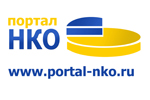 Критерии конкурса
количество субъектов Российской Федерации, на территории которых были реализованы проекты, осуществляемые социально ориентированной некоммерческой организацией
соотношение затрат на осуществление программы и предполагаемого эффекта от ее реализации
наличие опыта успешной деятельности по информационной, консультационной и методической поддержке деятельности социально ориентированных некоммерческих организаций
наличие квалифицированного кадрового потенциала
объем дополнительного софинансирования программы за счет средств бюджетов субъектов Российской Федерации, муниципальных образований и внебюджетных источников.
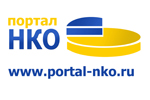 Пакет документов
Внимательно читайте документацию. См. приложение.
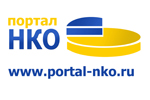 Целевая группа
!!! Не социально незащищенные группы граждан !!!, а НКО, которые занимаются решением их проблем, а именно…
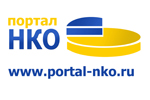 Смотрим закон «О некоммерческих организациях»
- социальная поддержка и защита граждан;
- подготовка населения к преодолению последствий стихийных бедствий, экологических, техногенных или иных катастроф, к предотвращению несчастных случаев;
- оказание помощи пострадавшим в результате стихийных бедствий, экологических, техногенных или иных катастроф, социальных, национальных, религиозных конфликтов, беженцам и вынужденным переселенцам;
- охрана окружающей среды и защита животных;
- охрана и в соответствии с установленными требованиями содержание объектов (в том числе зданий, сооружений) и территорий, имеющих историческое, культовое, культурное или природоохранное значение, и мест захоронений;
- оказание юридической помощи на безвозмездной или на льготной основе гражданам и некоммерческим организациям и правовое просвещение населения, деятельность по защите прав и свобод человека и гражданина;
- профилактика социально опасных форм поведения граждан;
- благотворительная деятельность, а также деятельность в области содействия благотворительности и добровольчества;
- деятельность в области образования, просвещения, науки, культуры, искусства, здравоохранения, профилактики и охраны здоровья граждан, пропаганды здорового образа жизни, улучшения морально-психологического состояния граждан, физической культуры и спорта и содействие указанной деятельности, а также содействие духовному развитию личности;
- другие виды деятельности, предусмотренные законами субъектов Российской Федерации.
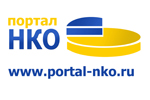 Задача конкурса – развитие инфраструктуры СО НКО
которые занимаются:

профилактикой социального сиротства, поддержкой материнства и детства;
повышением качества жизни людей пожилого возраста; 
социальной адаптацией инвалидов и их семей;
развитием дополнительного образования, научно-технического и художественного творчества, массового спорта, деятельности детей и молодежи в сфере краеведения и экологии;
развитием межнационального сотрудничества.
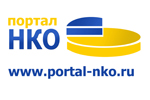 Программа состоит из мероприятий по…
оказание содействия социально ориентированным некоммерческим организациям в осуществлении деятельности по приоритетным направлениям (пункт 6 настоящих методических материалов), в том числе в привлечении добровольцев и источников финансирования, повышении эффективности работы, оценке качества оказываемых услуг, использовании инструментов социальной рекламы, обеспечении открытости и прозрачности, ведении бухгалтерского учета и подготовке отчетности, повышении квалификации работников, взаимодействии с органами власти и средствами массовой информации, развитии механизмов саморегулирования;
развитие механизмов, обеспечивающих устойчивость деятельности социально ориентированных некоммерческих организаций, в том числе фондов местных сообществ, целевого капитала некоммерческих организаций и других;
развитие «ресурсных центров» для социально ориентированных некоммерческих организаций.
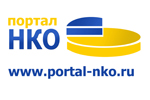 Сроки реализации программы
Сроки реализации мероприятий, для реализации которых запрашивается субсидия, должны начинаться не ранее 1 октября 2013 г. и завершаться не позднее 30 сентября 2015 года.
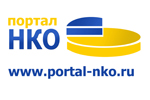 Размер субсидий
для НКО, поддерживающих СО НКО на территории нескольких субъектов Российской Федерации (включая ассоциации, союзы, некоммерческие партнерства, членами которых являются некоммерческие организации из разных субъектов Российской Федерации), – до 10 миллионов рублей;
для НКО, действовавших преимущественно на территории одного субъекта Российской Федерации в качестве «ресурсного центра», – до 3 миллионов рублей;
для некоммерческих организаций, реализовывавших преимущественно на территорию одного субъекта Российской Федерации уникальную и эффективную технологию работы по одному из приоритетных направлений (пункт 6 методических материалов) и запрашивающих субсидию для представления своего опыта другим социально ориентированным некоммерческим организациям (в том числе из других субъектов Российской Федерации), – до 3 миллионов рублей.
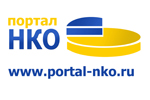 Организационно-правовые формы участников конкурса
общественная организация;
общественный фонд;
некоммерческое партнерство;
частное учреждения;
автономная некоммерческая организация;
фонд;
ассоциация;
союз.
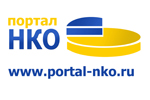 Описание результатов
Непосредственный результат – характеристика объема и качества реализации мероприятия, направленного на достижение конечного результата реализации программы. («Увеличение  количества квалифицированных добровольцев, задействованных в оказании помощи малоподвижным гражданам в центре «Добро» Ивановской области до 60 человек в месяц»)

Конечный результат – выгоды, полученные в результате предоставления субсидии из федерального бюджета. («Уменьшение травматизма малоподвижных людей Ивановской области на 20 %»)
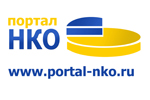 Конкурс проходит в два этапа
Заявки принимаются с 30 апреля 2013 г. по 31 мая 2013 г.

Первый этап заканчивается до конца июля 2013 года.

Второй этап. Июль-Сентябрь.
Отобранные участники присылают полные программы и результаты конкурса планируется объявить в сентябре 2013 года.
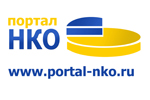 Спасибо за внимание
Алексей Зверев, 
zverev@oprf.ru, 
www.portal-nko.ru
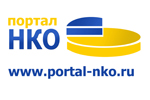 Спасибо за внимание
Алексей Зверев, 
zverev@oprf.ru 
+79165260270